CONTEND
“fight on your knees”
Dear friends,  although I was very eager to write to you about the salvation we share, I felt compelled to write and urge you to contend for the faith that was once for all entrusted to God’s holy people.
Jude 3
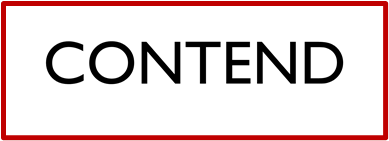 “I looked for someone among them who would build up the wall and stand before me in the gap on behalf of the land so I would not have to destroy it, but I found no one.
Ezekiel 22:30
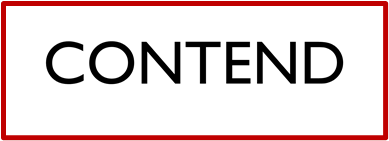 For the sake of his great name the LORD will not reject his people, because the LORD was pleased to make you his own. As for me, far be it from me that I should sin against the LORD by failing to pray for you. And I will teach you the way that is good and right.
1 Samuel 12:22-23
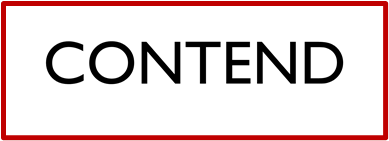 “Simon, Simon, Satan has asked to sift all of you as wheat.  But I have prayed for you, Simon, that your faith may not fail. And when you have turned back, strengthen your brothers.”
Luke 22:31-31
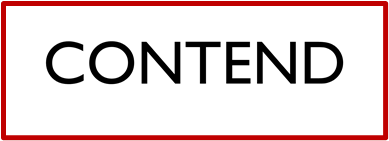 Believers are called to be priests representing god to others and representing others to god.
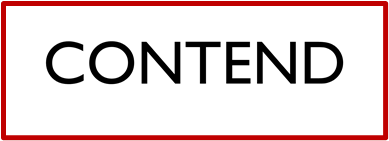 Intercession is engaging in battle over the spiritual condition of another
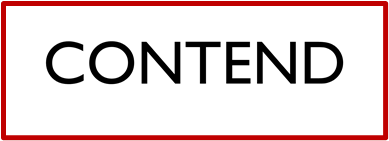 The blood is a central part of priesthood – the blood of jesus is the central part of our priesthood.
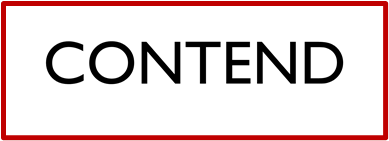 Forehead
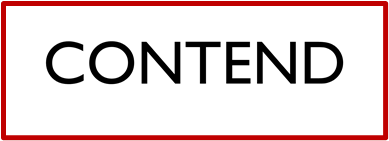 Forehead
		In the garden after supper (LK 22:44)
		not my will but yours
		(the human will)
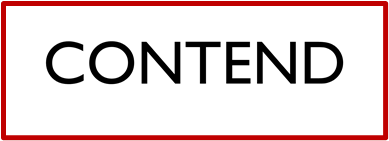 Forehead
face
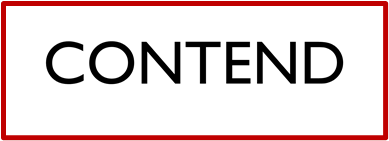 FACE
		Plucked beard and punched 
			(Isa 50:6, MT 26:67)
		his visage was marred
		identity  (great struggle today)
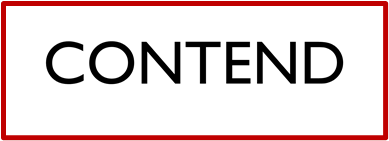 Forehead
Face
back
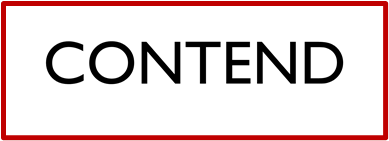 Back (IS 53, John 19:1)
	
	39 Stripes for healing
	the place for carrying burden
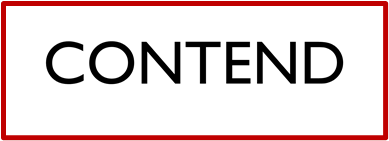 Forehead
Face
Back
brow
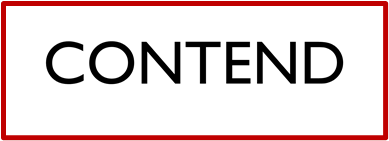 Brow (jN 19:2)
		“crown of thorns”
		Thought life / the furrowed brow
		anxiety
		DESIRES>thoughts>words>actions
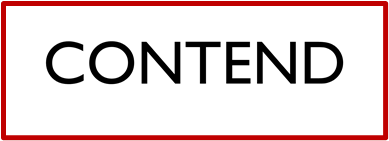 5.	hands
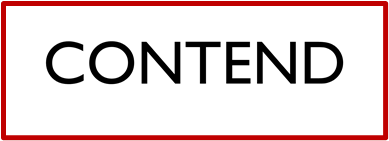 Hands (Jn 19:18)

	Large spikes driven in immobilizing
	behavior patterns and actions
	condemnation is defeated here
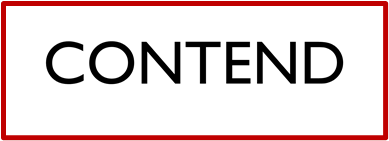 Hands
FEET
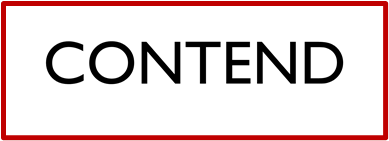 Feet

	IMMOBILIZED
	the walk of life (Psalm 1)
	paths/wisdom/ways
	Beautiful feet (RM 3:15 > RM 10:15) (feet swift to shed blood > feet 			bringing good news)
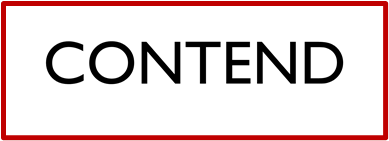 Hands
FEET
heart
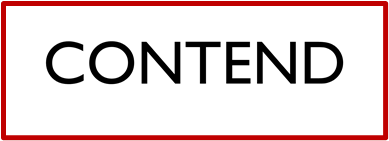 HEART (John 19:34)

	deep wounds – water and blood separate
	issues that separate people from life giving 			sources
	deep offenses and roots of bitterness
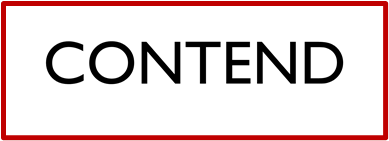 CONCLUSION:

We cannot afford to merely pray for ourselves.  We must look at the cross and connect the blood that was shed then and there with the one, here and now, for whom it was shed.  We are in effect “pleading the blood”
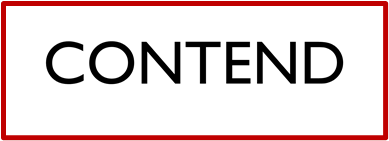